ΒΟΗΘΗΜΑΤΑ    ΒΑ ΔΙΣΗΣ
ΚΑΠΕΤΑΝΟΥ ΒΑΣΙΛΙΚΗ
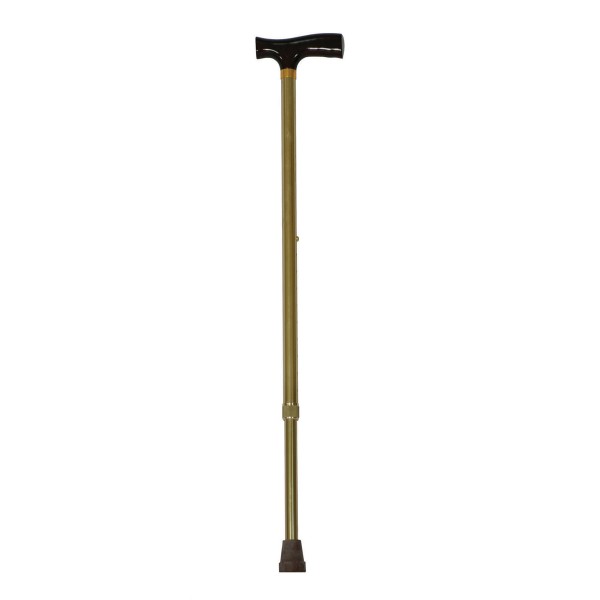 ΜΠΑΣΤΟΥΝΙ
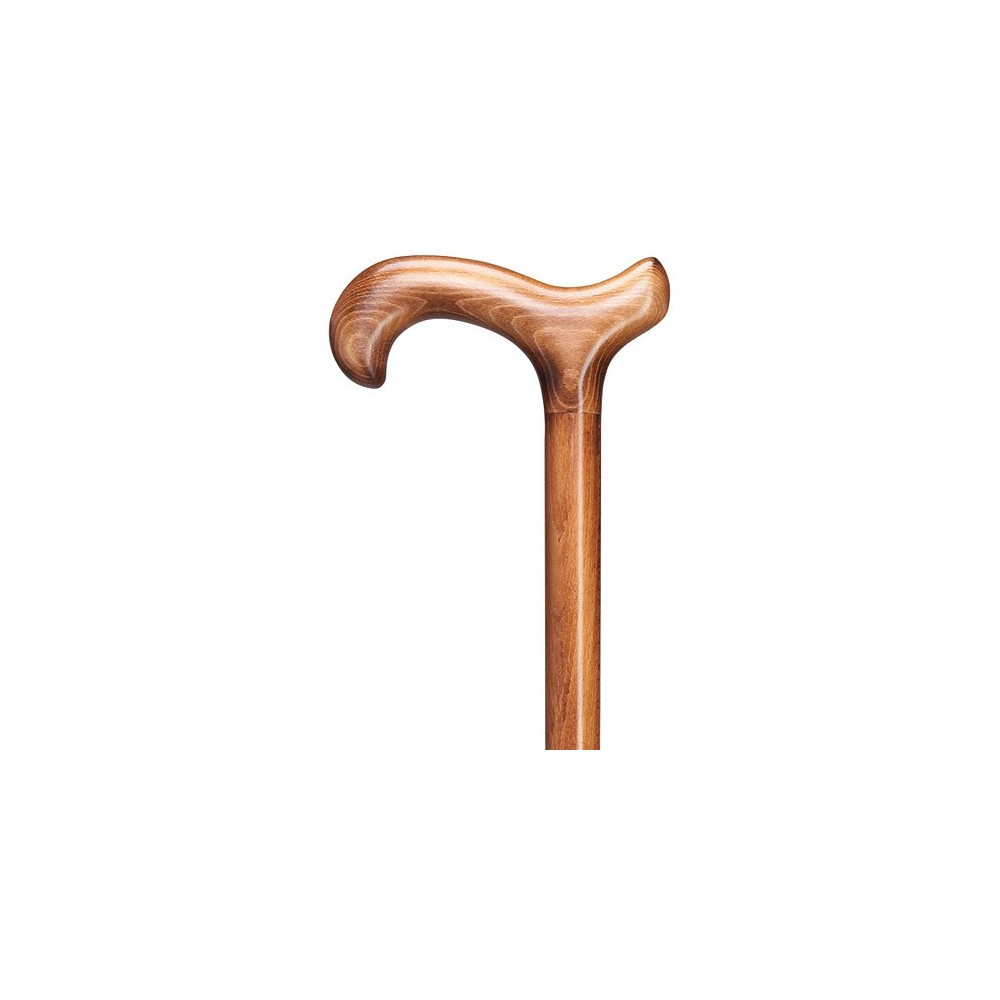 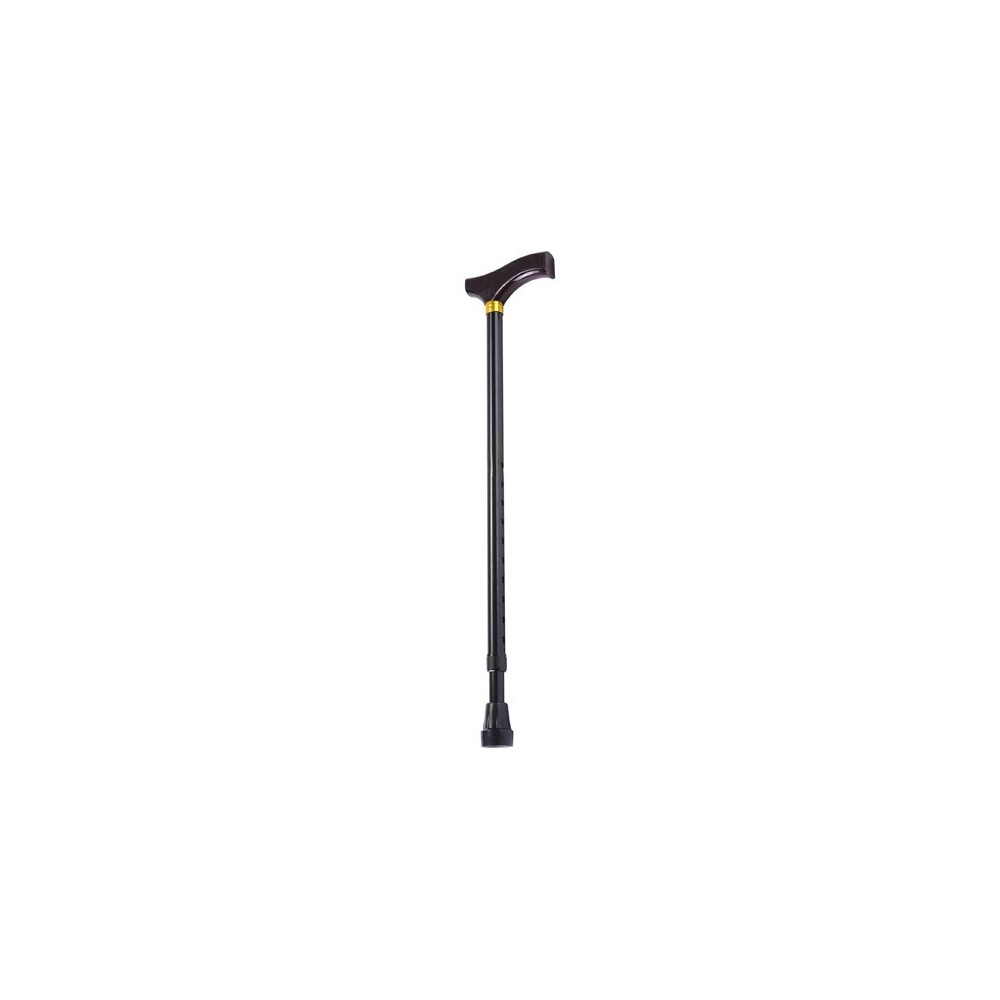 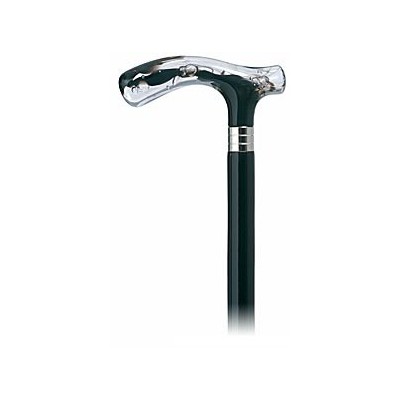 ΜΠΑΣΤΟΥΝΙΑ- ΛΑΒΕΣ
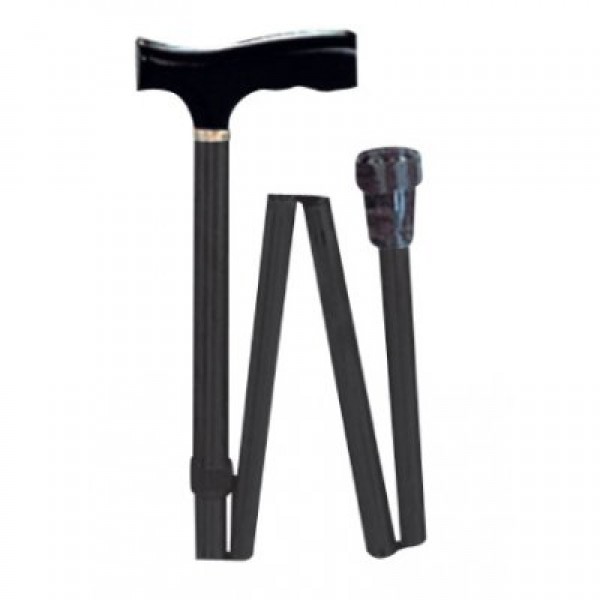 ΣΠΑΣΤΟ
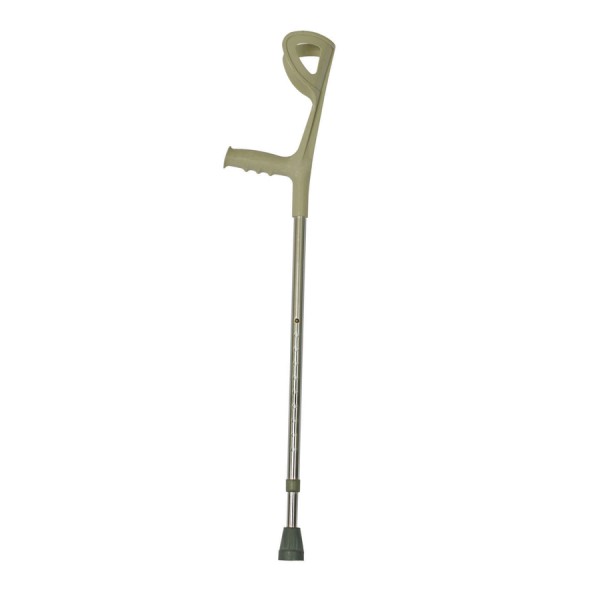 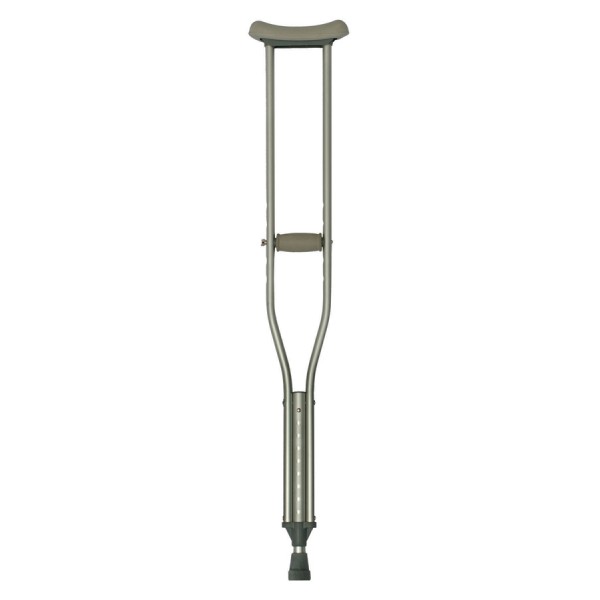 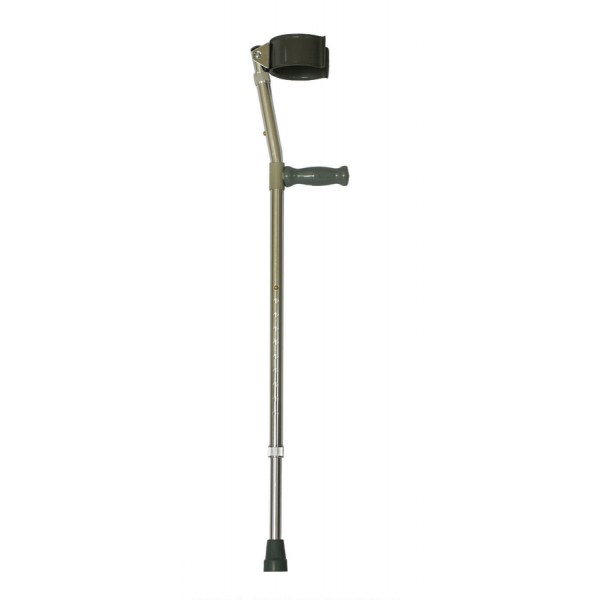 ΚΛΕΙΣΤΟΥ ΤΥΠΟΥ                                  ΑΓΚΩΝΑ                            ΜΑΣΧΑΛΗΣ
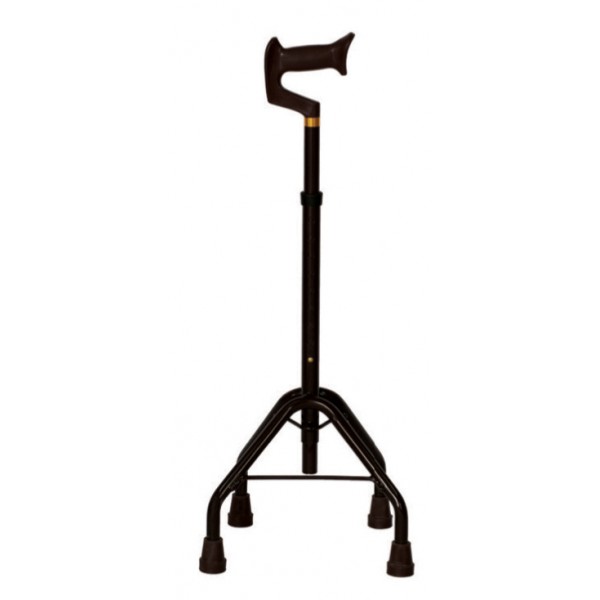 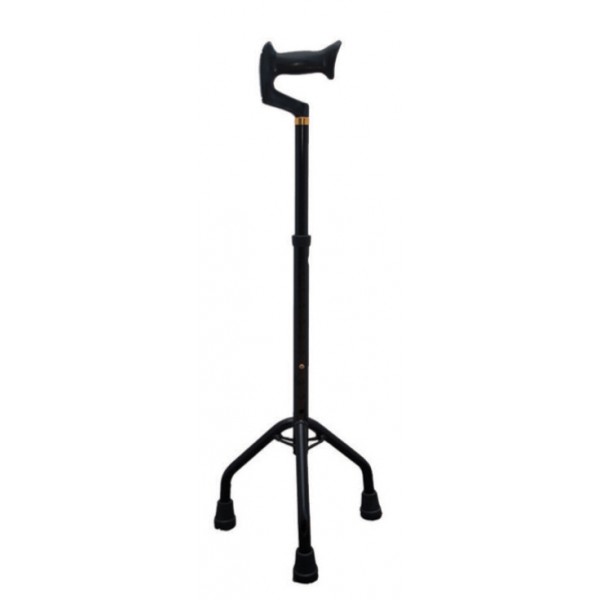 ΜΠΑΣΤΟΥΝΙΑ
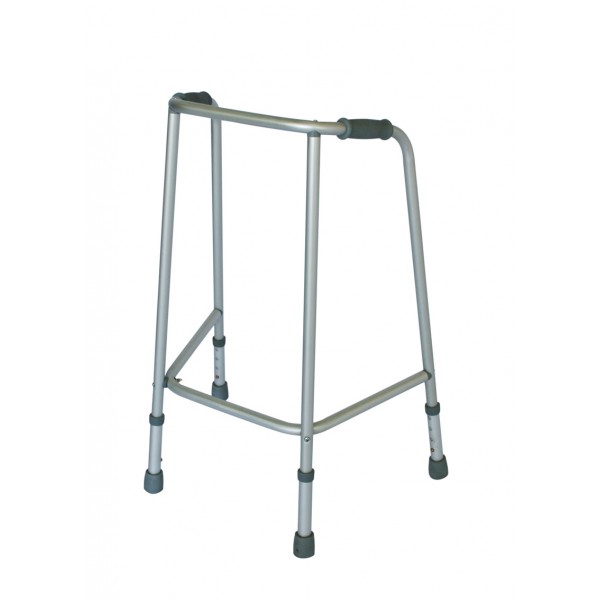 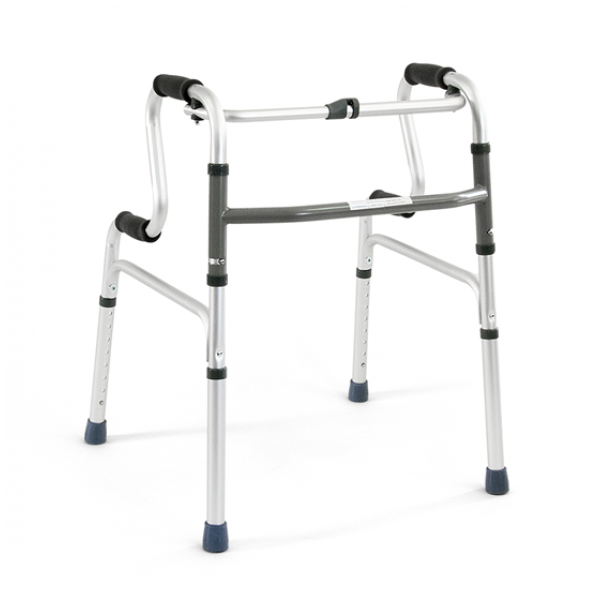 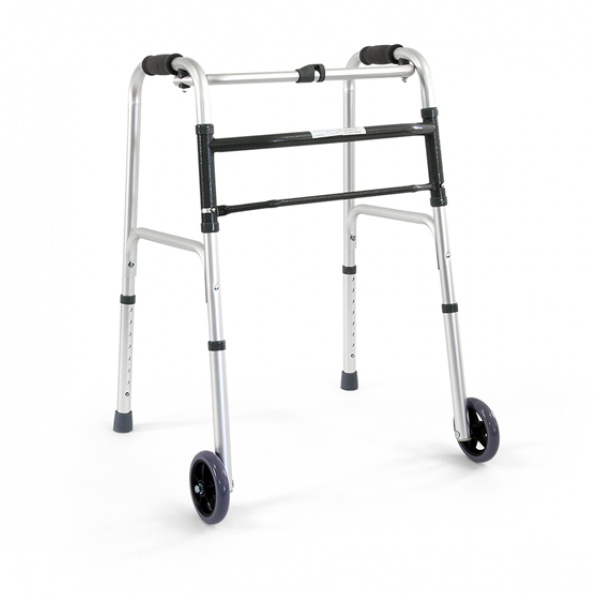 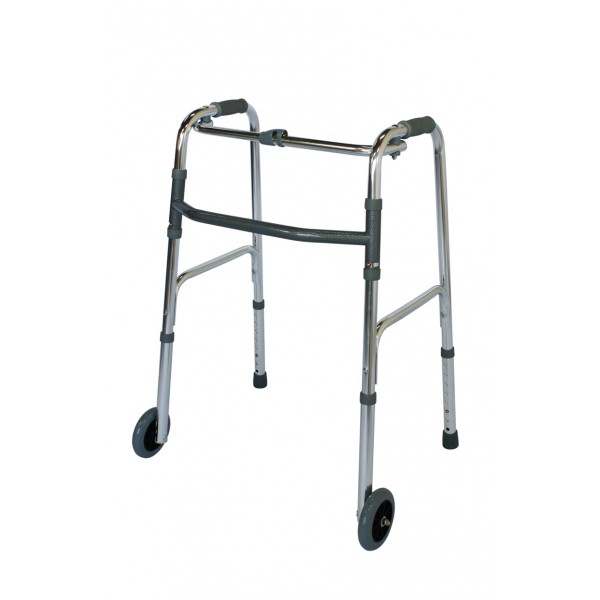 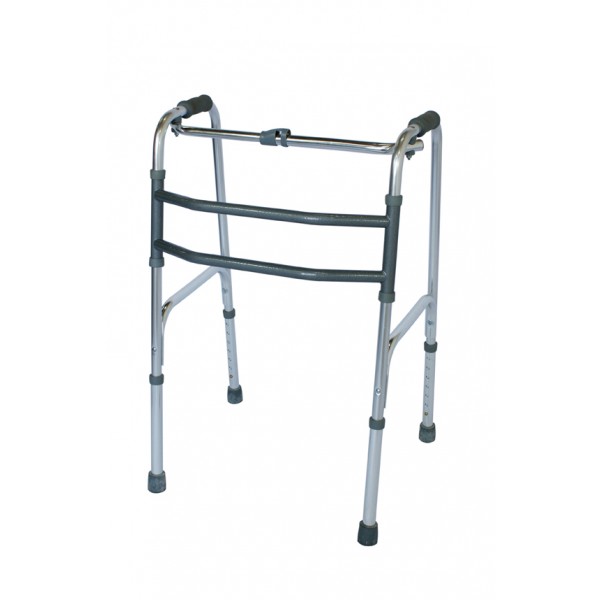 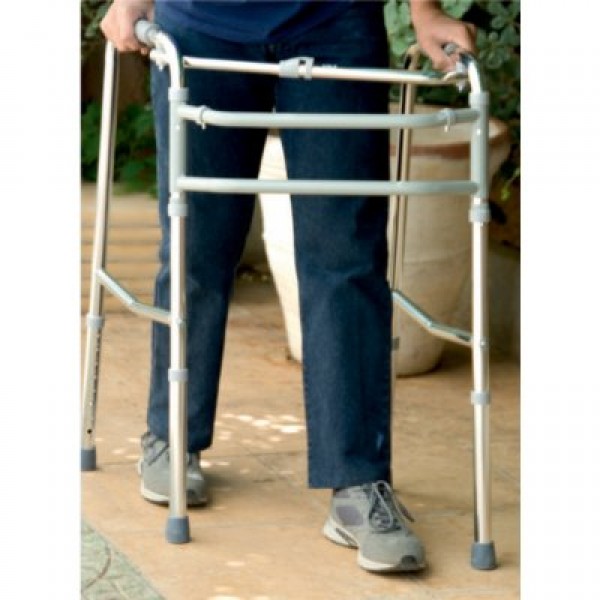 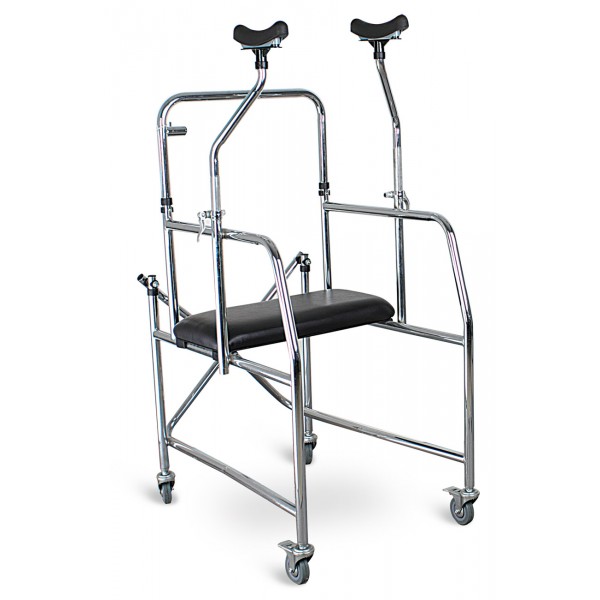 ΓΙΑΤΙ ΠΡΕΠΕΙ ΝΑ ΔΙΝΟΥΜΕ   ΠΕΡΙΠΑΤΗΤΗΡΑ;
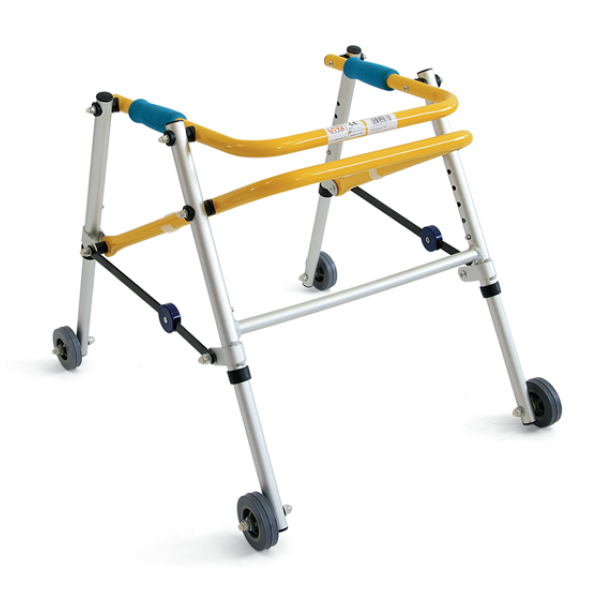 ROLLATOR
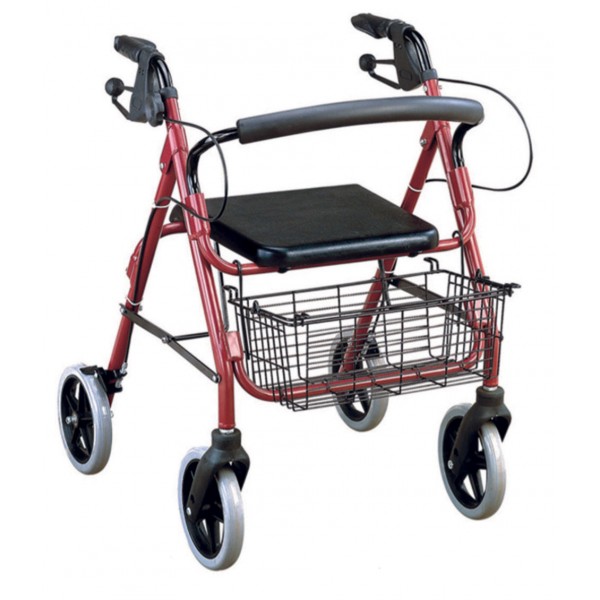 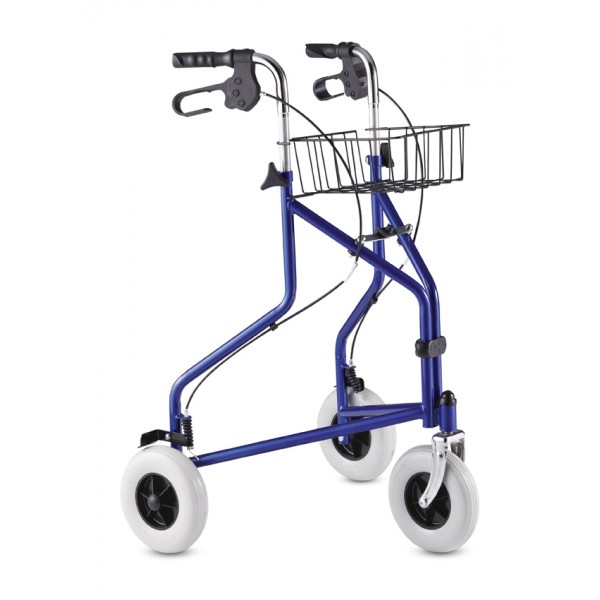 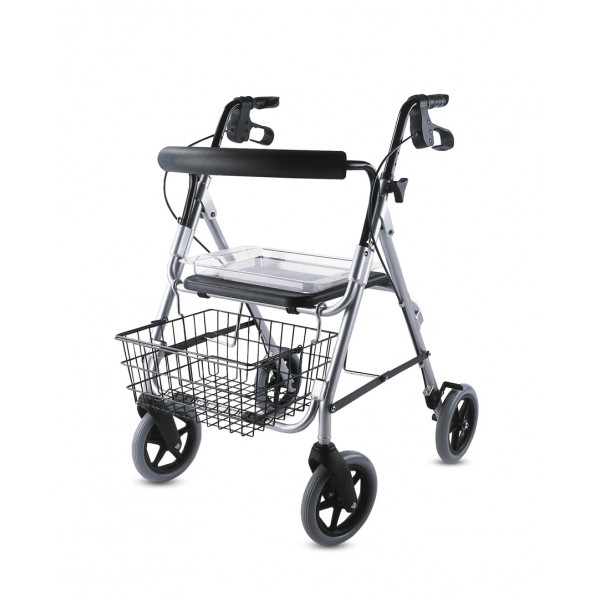 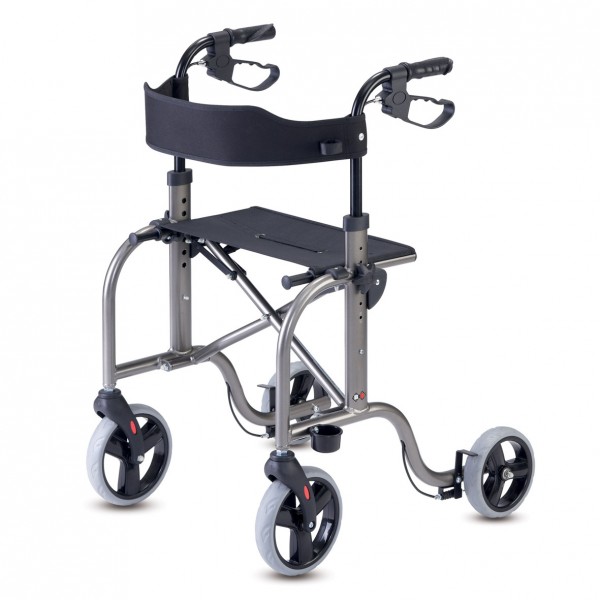 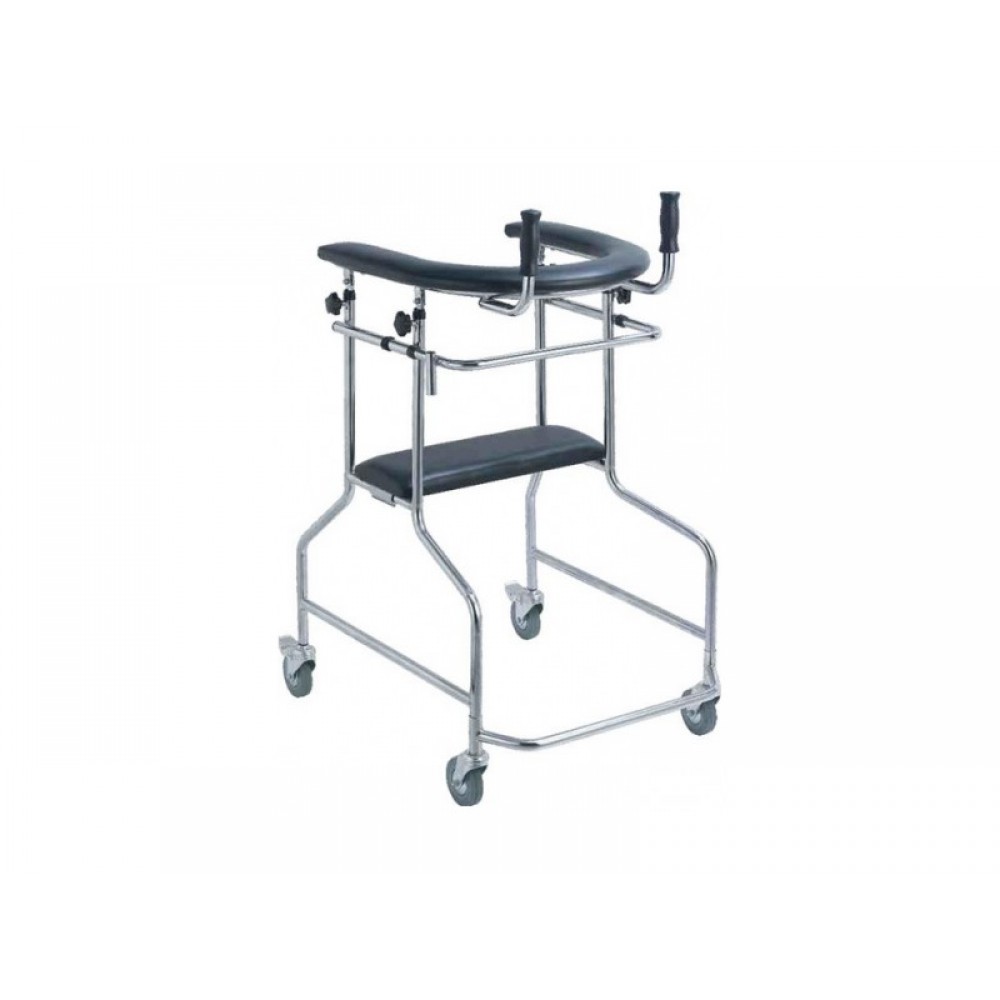 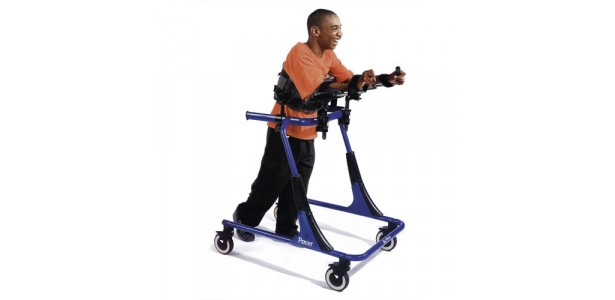 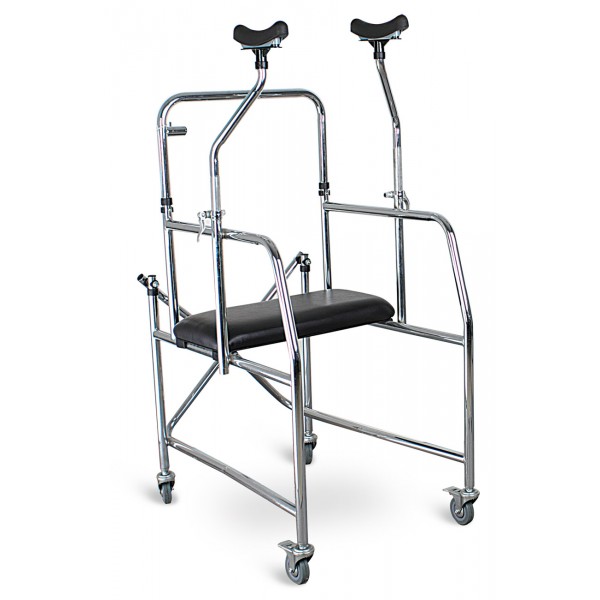